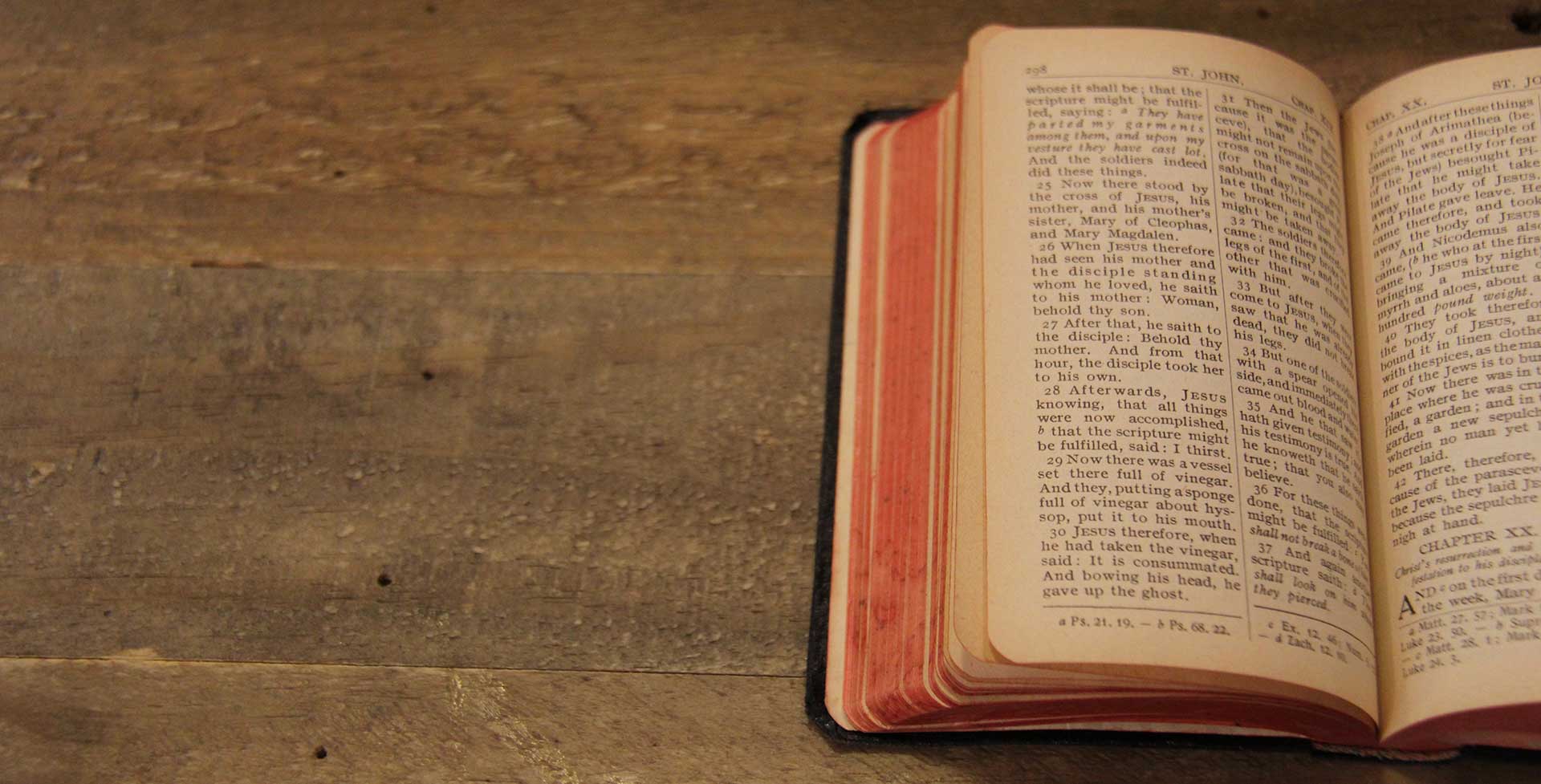 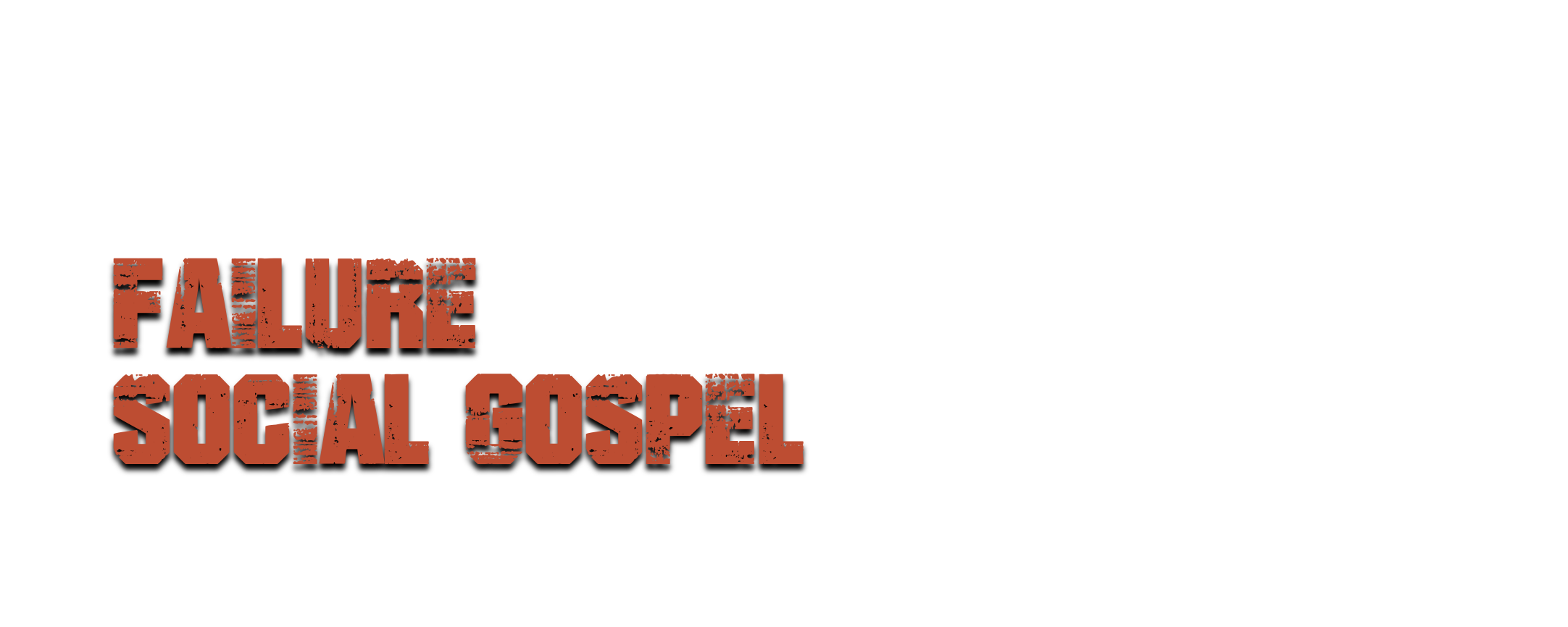 It Fails to Implement God’s Power for Addressing Man’s Greatest Need
It Fails to Realize Man’s Greatest Need
It Fails to Fulfill God’s Purpose